II Международная научно-практическая конференция  «Иностранный язык: интеграция науки и образования в академическом взаимодействии». Особенности лексического подхода при обучении иностранному языку
Ст.преподаватель кафедры ин.яз 
ФМОП и ЗР РГГУ
Умарканова С.Ж.
Грамматико-переводной
грамматика                                 перевод
Подходы при обучении иностранному языку
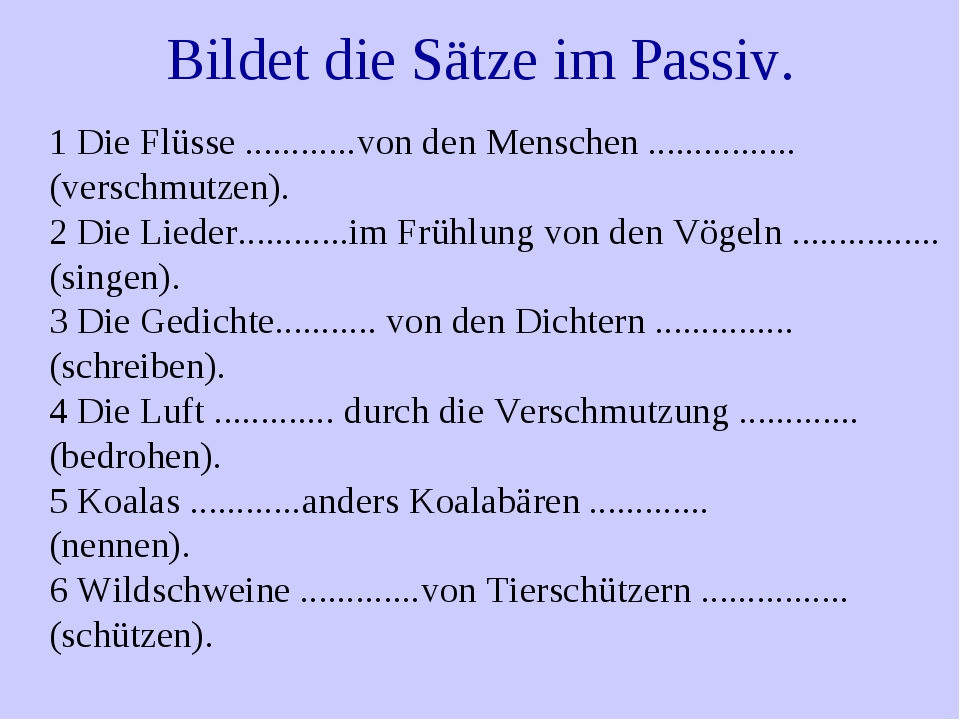 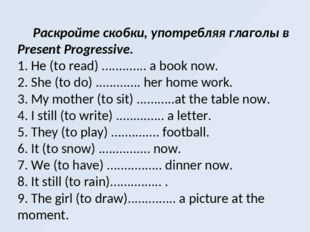 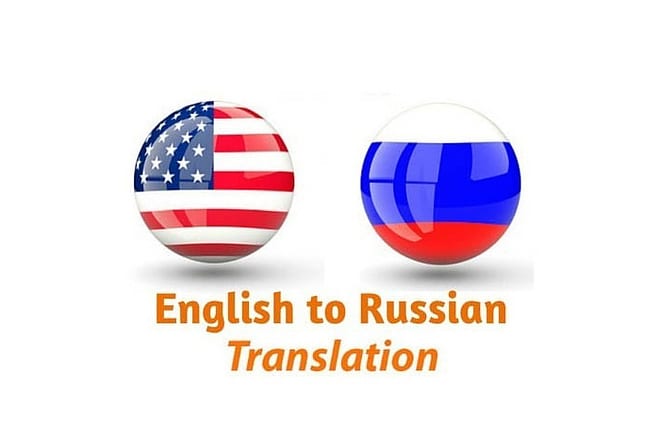 Метод полного погружения 



Dogme – ответвление
 коммуникативной методики
и одновременно философское
 движение
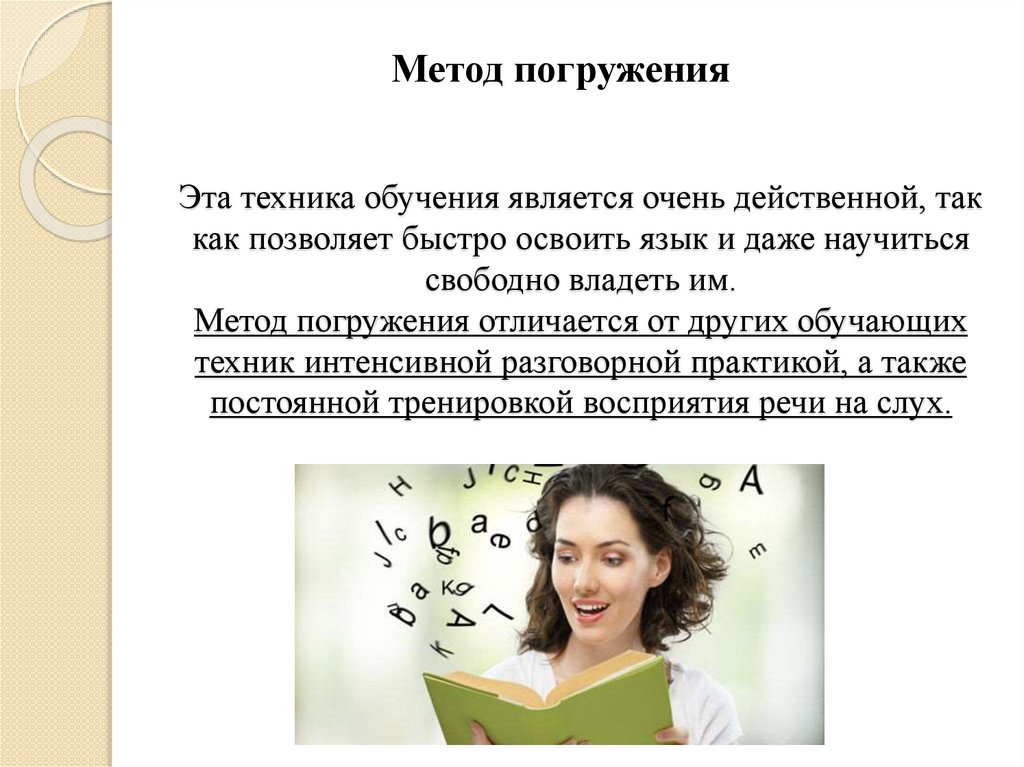 Необычные подходы при обучении иностранному языку
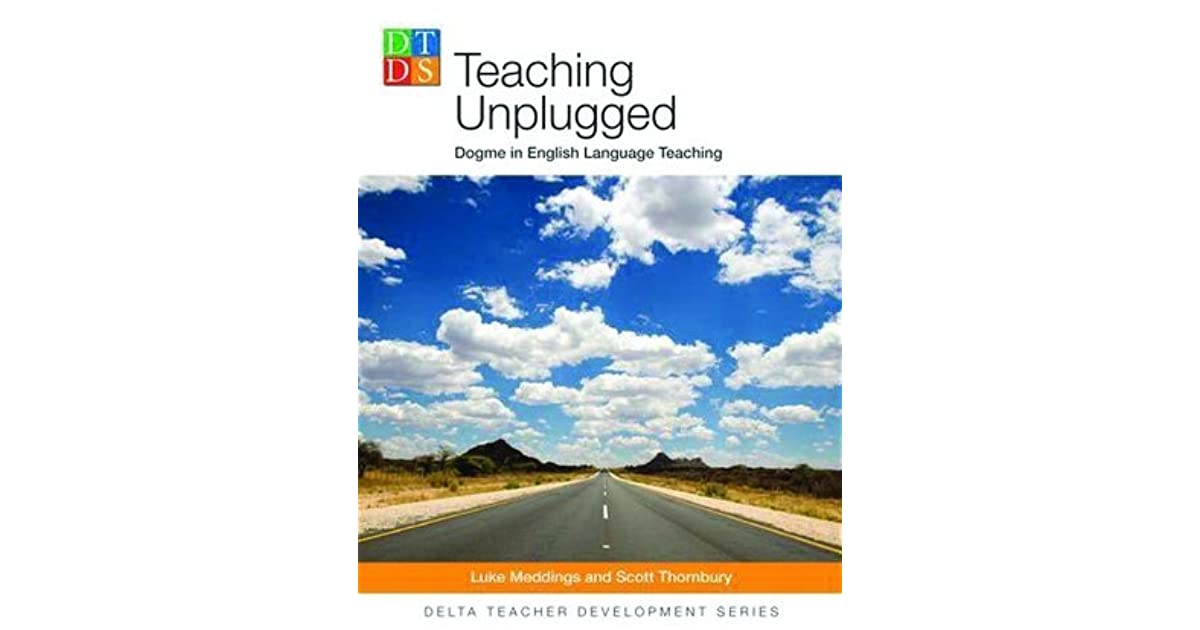 Коммуникативный подход




Лексический подход
Подходы при обучении иностранному языку
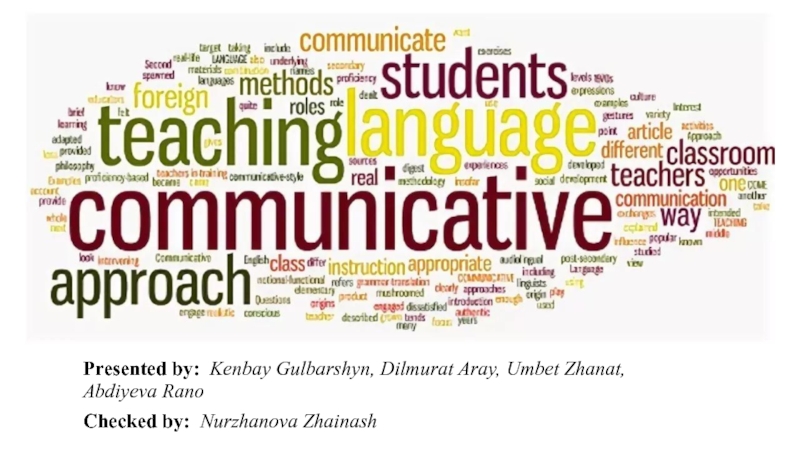 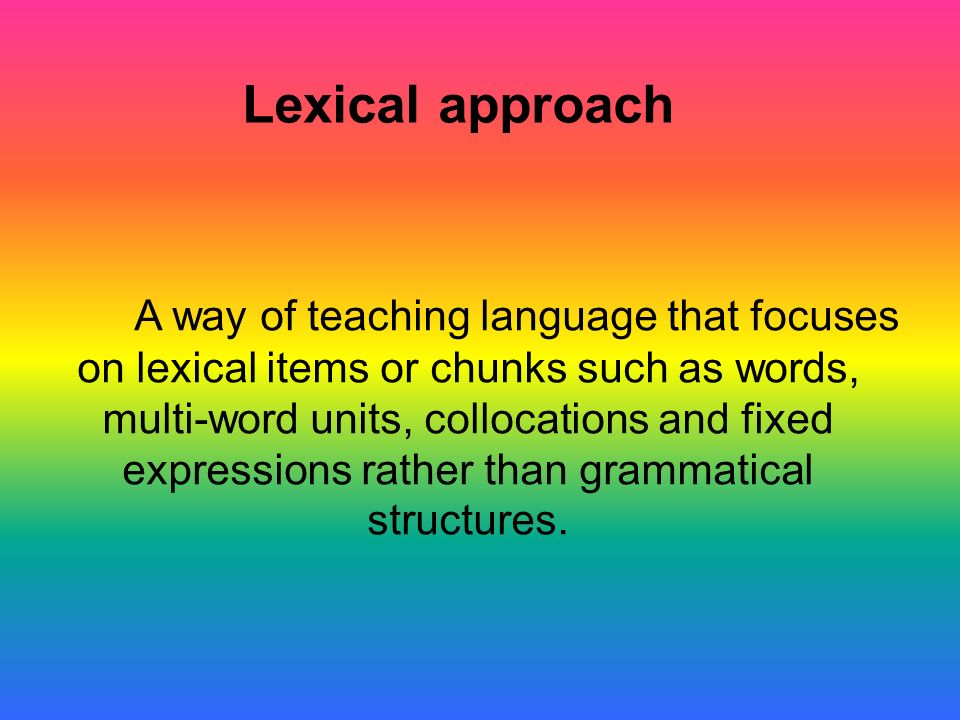 Впервые сам термин лексический подход был представлен Майклом Люисом в 1993 году. 
Основная идея подхода состоит в том, что лексика является основой языка. Важной частью обучения является способность понимать и воспроизводить словосочетания, фиксированные выражения (сhunks), которые часто встречаются. При данном подходе приоритет отдается лексике, а не грамматике. 
М. Льюис дает следующие характеристики лексического подхода:
Грамматическое мастерство не является обязательным требованием для эффективного общения. Высказывание должно строится вокруг лексики. Беглость речи зависит не столько от грамматики, а от навыка быстро вспоминать и использовать эти словосочетания (chunks). 
При данном подходе важно не делать акцент на исправление ошибок, которые не влияют на понимание. Упор делается на беглость речи, а не на точность. Студенты должны уметь разбивать язык на словосочетания.
Лексический подход
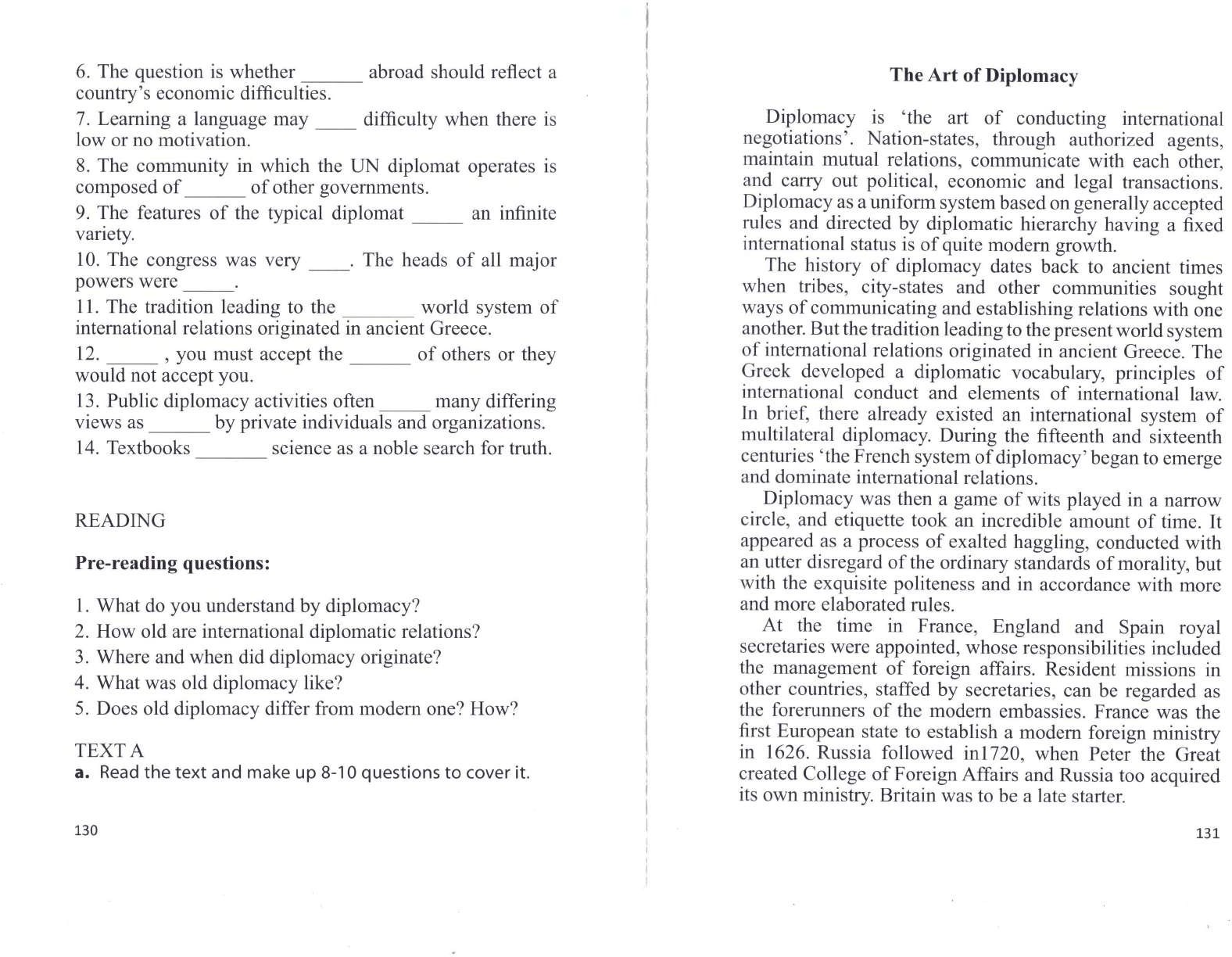 Применение лексического подходана примере текста
The art of diplomacy (Яницкая Л.К. Английский язык в дипломатии и политике. часть 1)
Possible chunks: 
To carry out transactions
To conduct negotiations
To establish relations
To undergo a great change
To set up an institution
Management of foreign affairs
Применение лексического подходана примере текста
Remember the context the collocations were used in the text
Answer some questions, use the collocations
Make up your own sentences (topic – Diplomacy)
Make up questions, use the collocations
Present the main ideas of the text, use the collocations

To carry out transactions / To conduct negotiations / To establish relations / To undergo a great change  / To set up an institution / Management of foreign affairs
Некоторые задания на отработку словосочетаний
В основе подхода – изучение словосочетаний, фраз и выражений (lexical chunks) в контексте и активное их использование.
Лексический подход можно применять при изучении разных грамматических явлений. Отрабатывается структура в речи. Правило выводится студентами после.
Словосочетания запоминаются быстрее чем отдельные слова
Формируется чувство языка и развивается языковая догадка.
Беглость речи улучшается за счет использования устойчивых выражений.
Плюсы лексического подхода
Thank you for your attention
Лексический подход
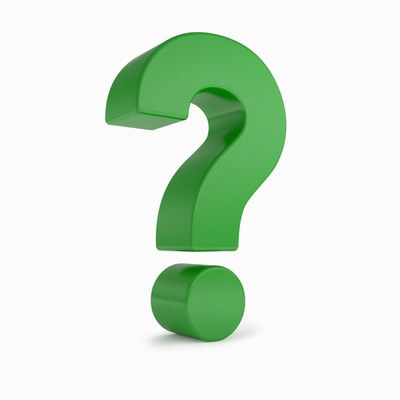 Это изображение, автор: Неизвестный автор, лицензия: CC BY-SA